MVS-6520/6530/3000 メカニカルブロック
ICP Setup
2012.11  PSG CCS Dept.1
Installation into the console
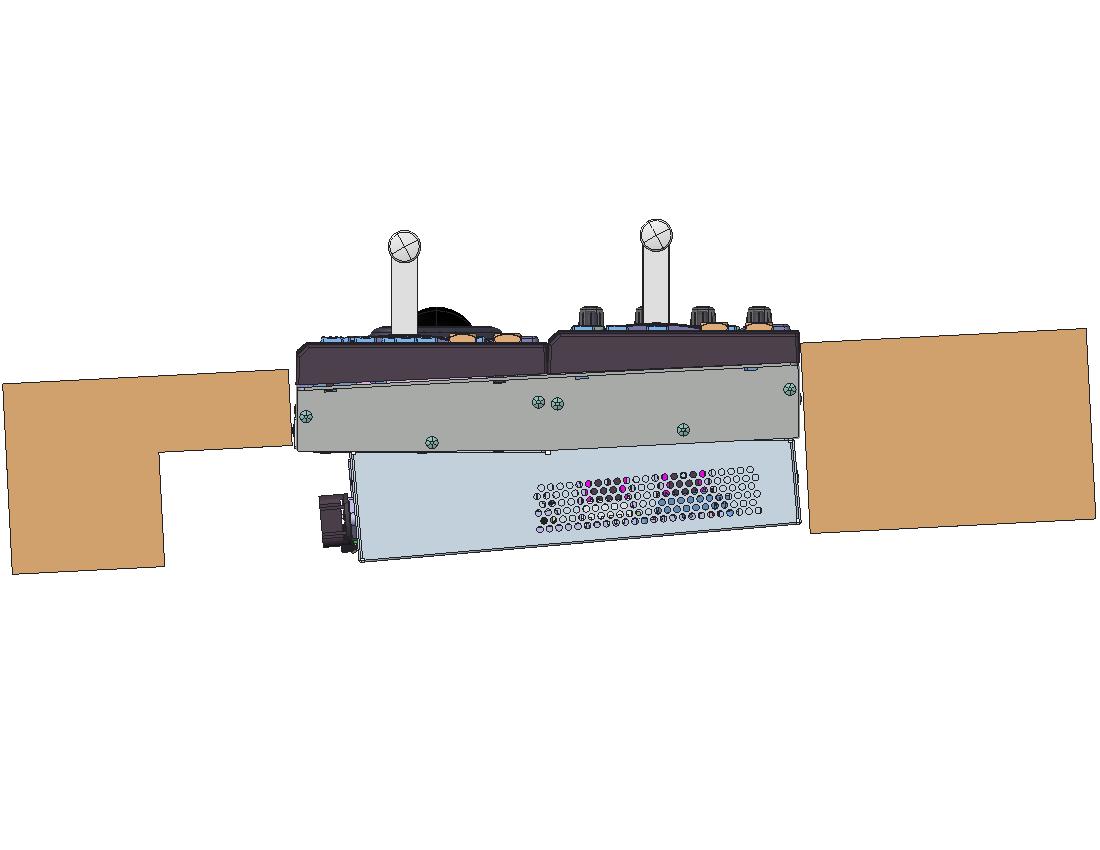 70
100
10～20mm
AC cable 
DVI-V cable
Example of ICP-6520
USB Hub (Recommended when ICP-6511 is not connected)
ICP-6511 Back Side Cable Wiring
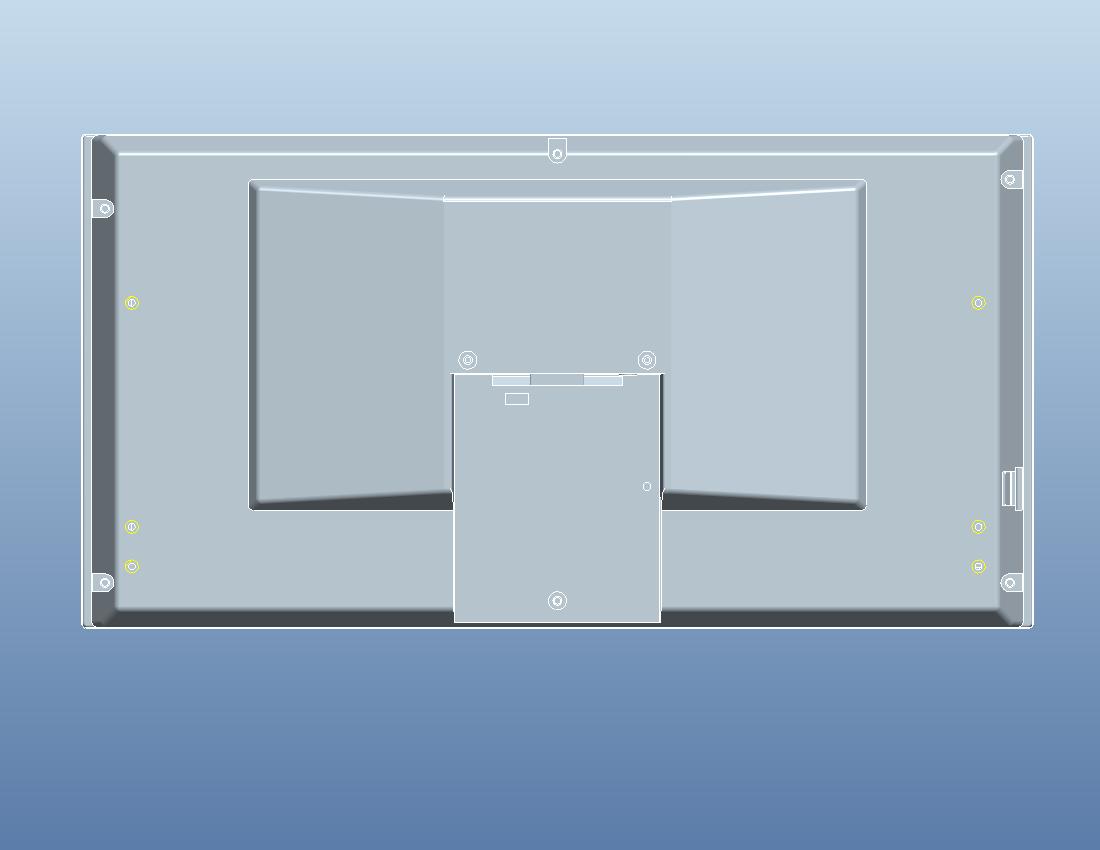 DVI-D cable （attached)
Cable of AC adaptor
(attached)
USB cable (attached)
Clamp on the external chassis ﾟ
USB
Banding band
 (Commercial item)
VESA Adaptor mounting
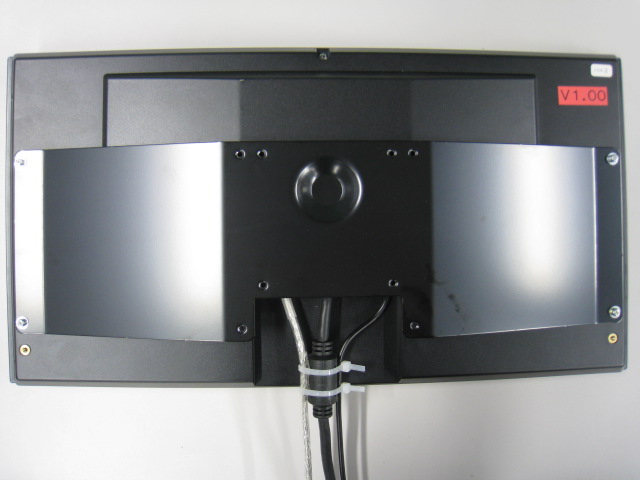 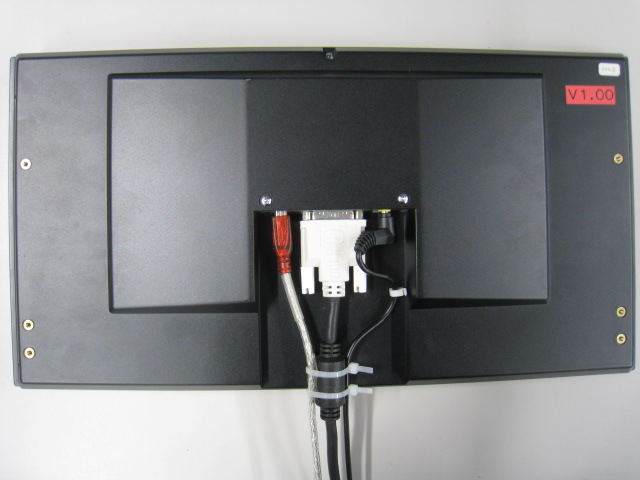 Arrow
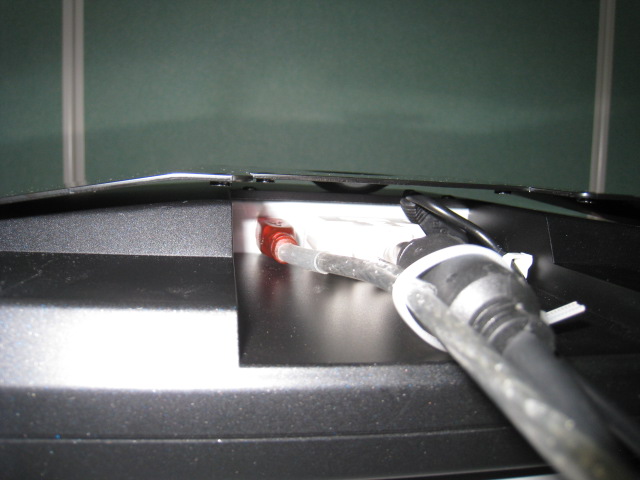 VESA Adaptor (3-872-255-01)
(attached)
Space between cable and adaptor
Power Line in ICP
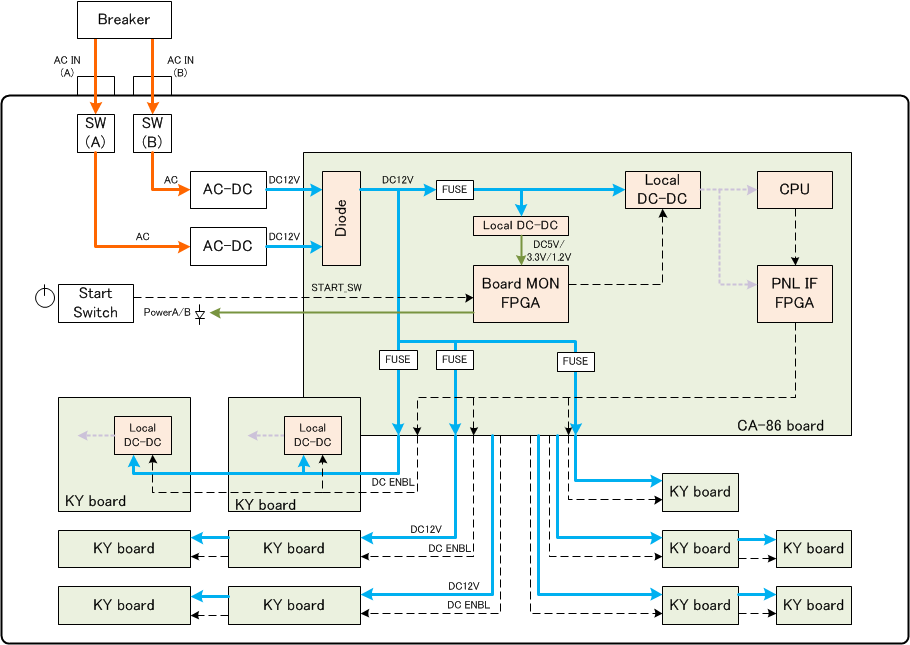 USB Connection
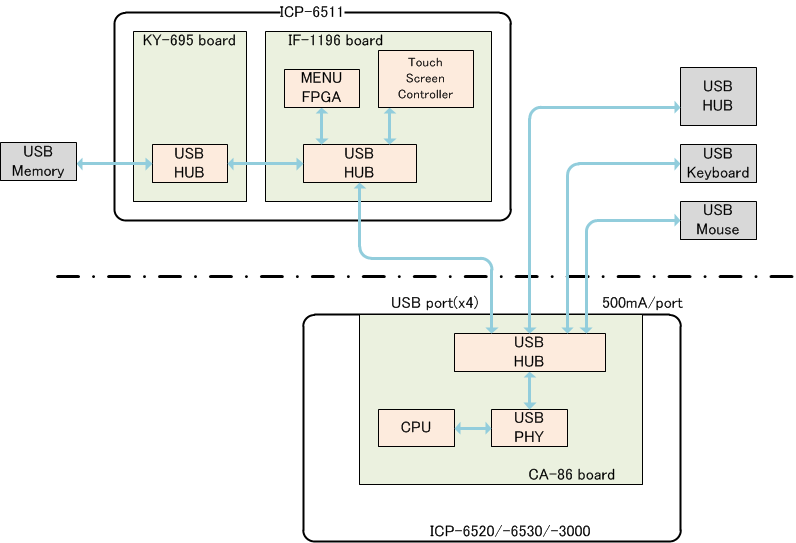 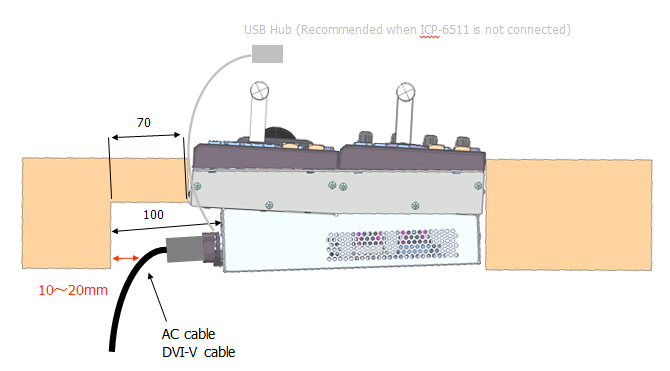 Where is saved Data ?
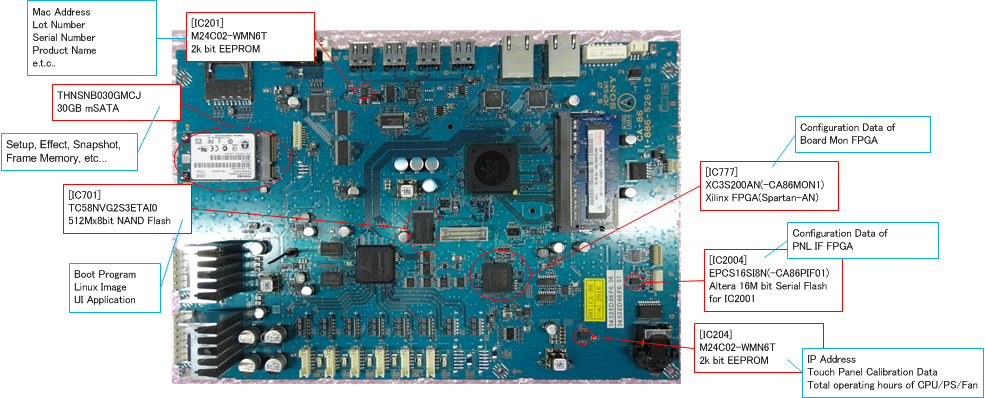 LED s are calibrated and saved
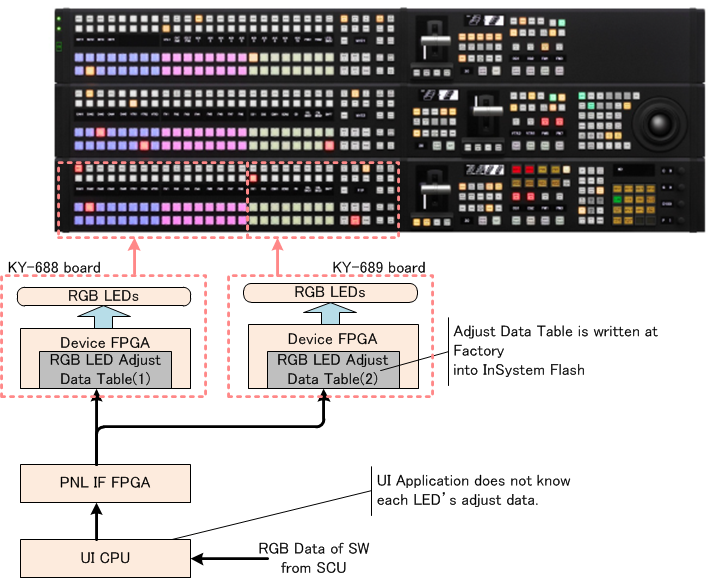 About Serigraph Labels
for example)
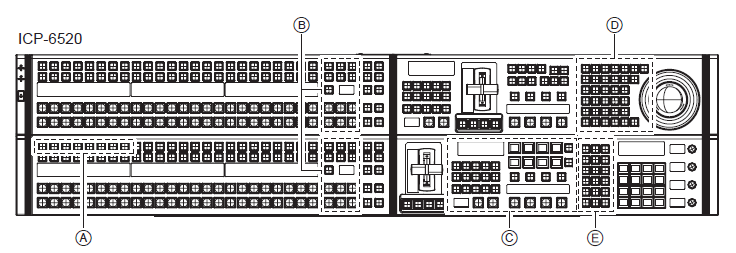 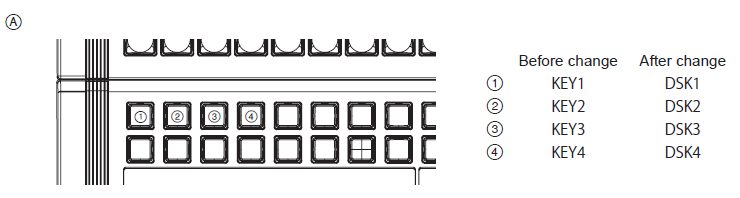 in Combination with
 MVS-6520
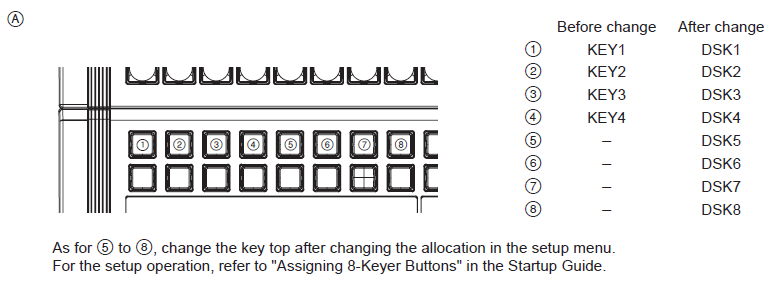 in Combination with
 MVS-6530
About Version UP on DEMO Panel
In the case of Installation Official Software to DEMO Panel , Error occurs at FPGA Data File.
So, please check off FPGA File.
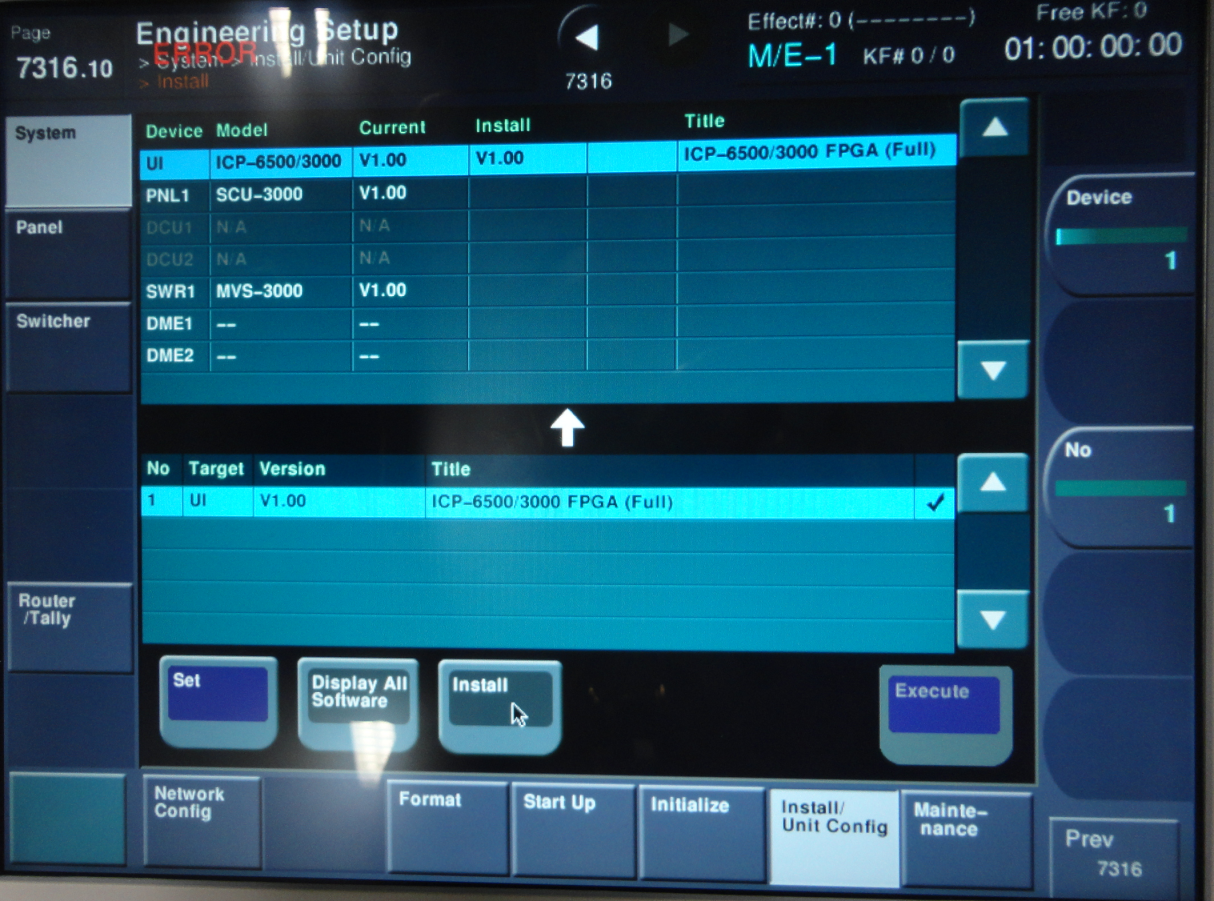 [FPGA information in DEMO Panel]
 FPGA on CA-86 : not available software configuration
 FPGA on KY-xxx : One pixel noise appears at corner sometimes.